ZWIĄZEK GMIN WIEJSKICH RZECZYPOSPOLITEJ POLSKIEJ– XXX Zgromadzenie Ogólne	Centralizacja rozliczeń VAT oraz zmiany w zakresie sposobu odliczania podatku VAT od 2016 r.
www.pwc.com
19 kwietnia 2016 r.
Agenda
1
Wprowadzenie
2
Obowiązek centralizacji rozliczeń VAT przez jednostki samorządu terytorialnego
3
Główne założenia projektu ustawy centralizacyjnej
Nowelizacja przepisów o VAT – wprowadzenie obowiązku ustalania tzw. prewspółczynnika
4
2
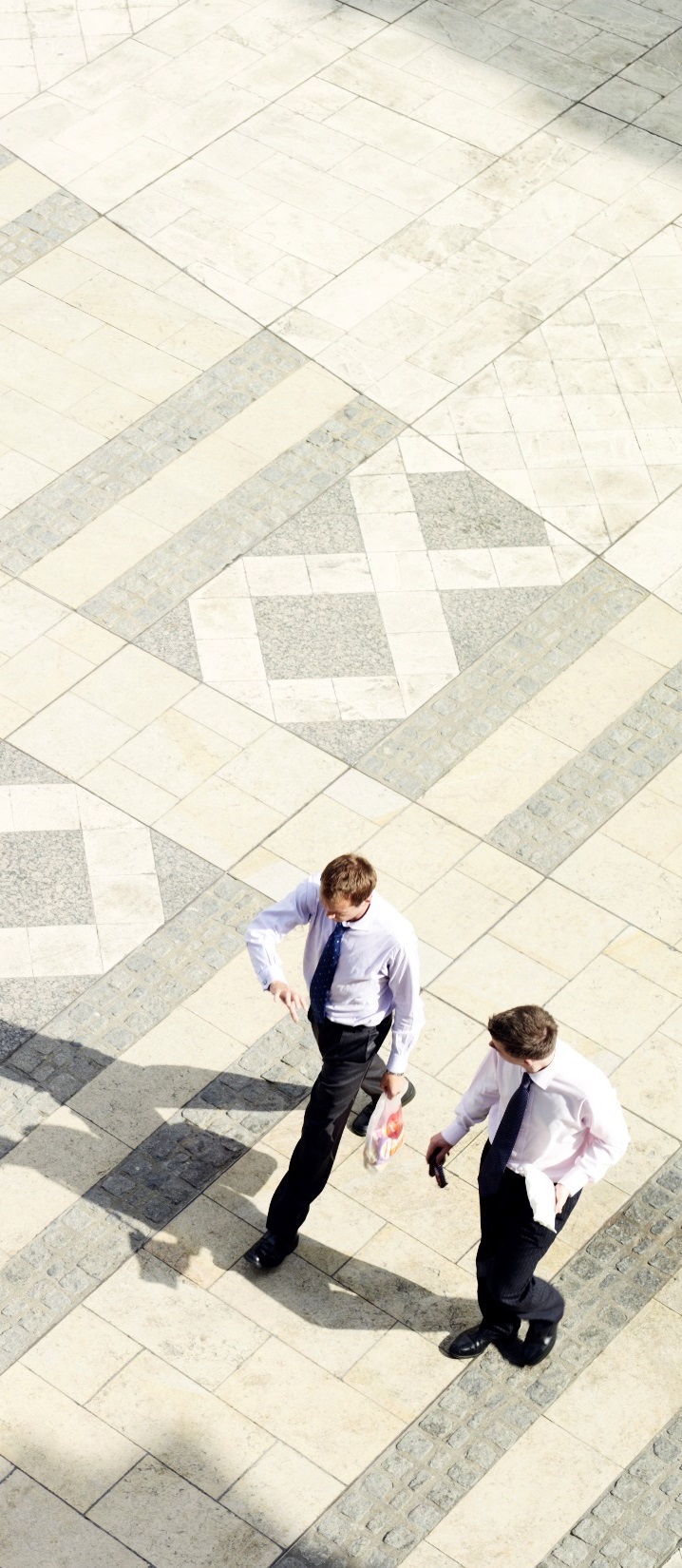 Wprowadzenie
Jednym z największych wyzwań, przed jakim stoją obecnie wszystkie jednostki samorządu terytorialnego w Polsce, jest przeprowadzenie procesu centralizacji rozliczeń VAT pomiędzy daną JST, a jej jednostkami organizacyjnymi.
Zgodnie z obecnymi zapowiedziami Ministerstwa Finansów, centralizacja będzie obowiązkowa od 1 stycznia 2017 r.
Ramy prawne dla niektórych aspektów procesu centralizacji będzie przewidywała projektowana ustawa centralizacyjna, przygotowywana przez Ministerstwo Finansów.
Jednocześnie wraz z początkiem 2016 r. przedstawiciele jednostek samorządu terytorialnego stanęli przed koniecznością dostosowania się do najnowszych zmian w ustawie o VAT, jeśli chodzi o zakres prawa do odliczenia – obowiązek stosowania tzw. prewspółczynnika.
PwC
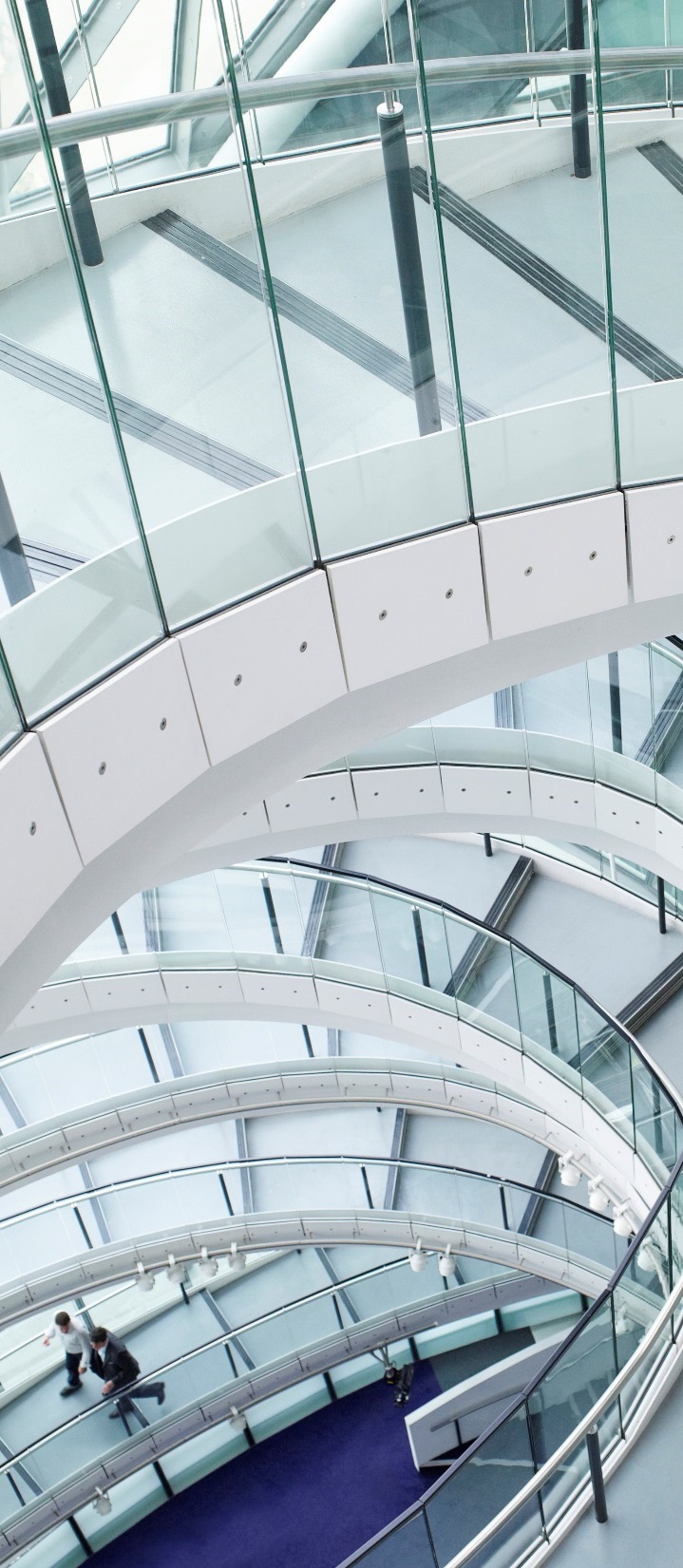 2. Obowiązek centralizacji rozliczeń VAT przez jednostki samorządu terytorialnego
W świetle wyroku TSUE z dnia 29 września 2015 r. w sprawie C-276/14 Gmina Wrocław gminne jednostki budżetowe nie są odrębnymi  podatnikami VAT.
Dodatkowo w uchwale z dnia 26 października 2015 r. (sygn. akt I FSK 1725/14) Naczelny Sąd Administracyjny stanął na stanowisku, iż z zakresu podatników VAT powinny być wykluczone także gminne zakłady budżetowe.
Po stronie jednostek samorządu terytorialnego powstaną istotne zmiany w metodologii rozliczania podatku VAT:
systemy księgowe;
zasady wystawiania faktur;
zakres odpowiedzialności osób podpisujących deklaracje podatkowe.
4
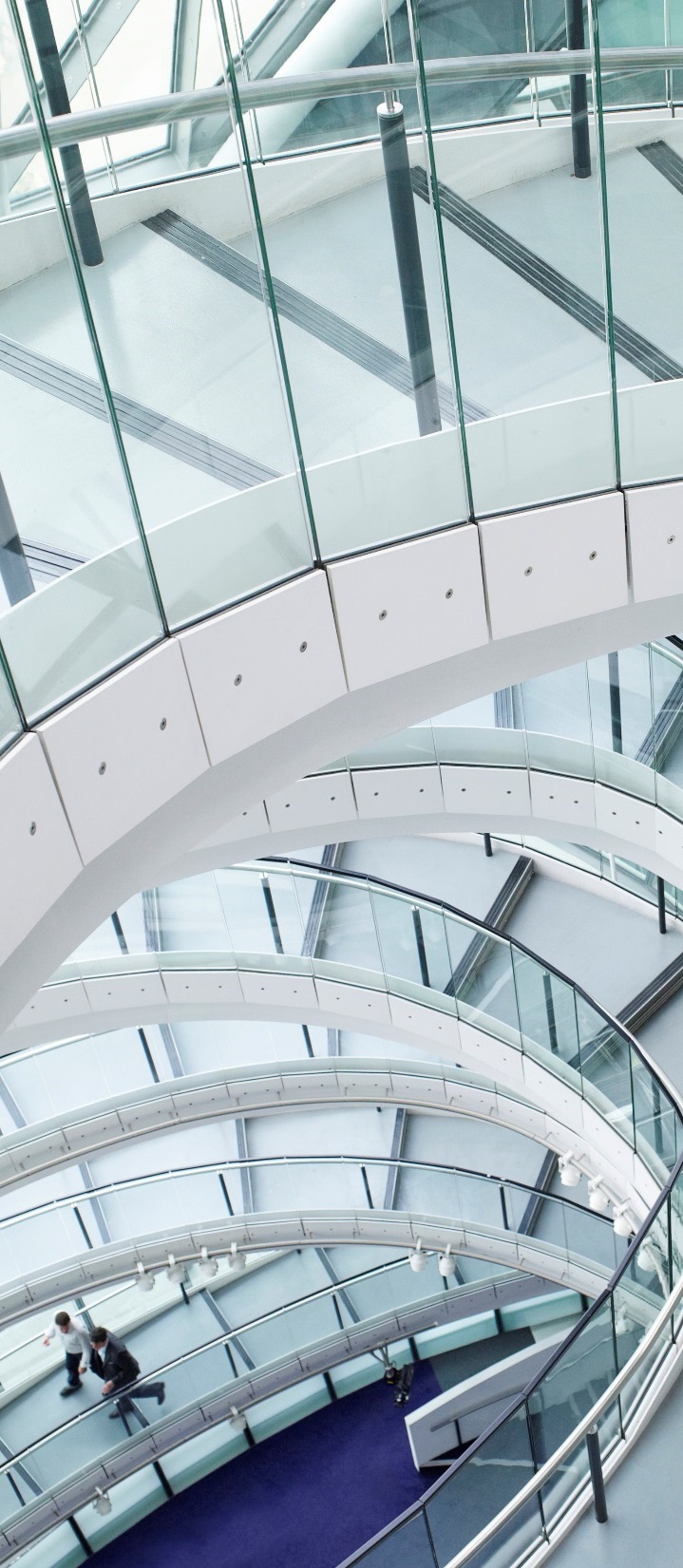 2. Obowiązek centralizacji rozliczeń VAT przez jednostki samorządu terytorialnego
Centralizacja VAT – jak zaplanować proces?
weryfikacja dotychczasowych rozliczeń poszczególnych jednostek organizacyjnych
opracowanie procedur podatkowych pozwalających na składanie jednej skonsolidowanej deklaracji w sposób usystematyzowany i bezpieczny (redukcja ryzyka odpowiedzialności karno-skarbowej przedstawicieli Urzędu Gminy za potencjalne błędy popełniane na poziomie jednostek)
szkolenia podatkowe dla pracowników jednostek organizacyjnych oraz służb finansowych danej JST
5
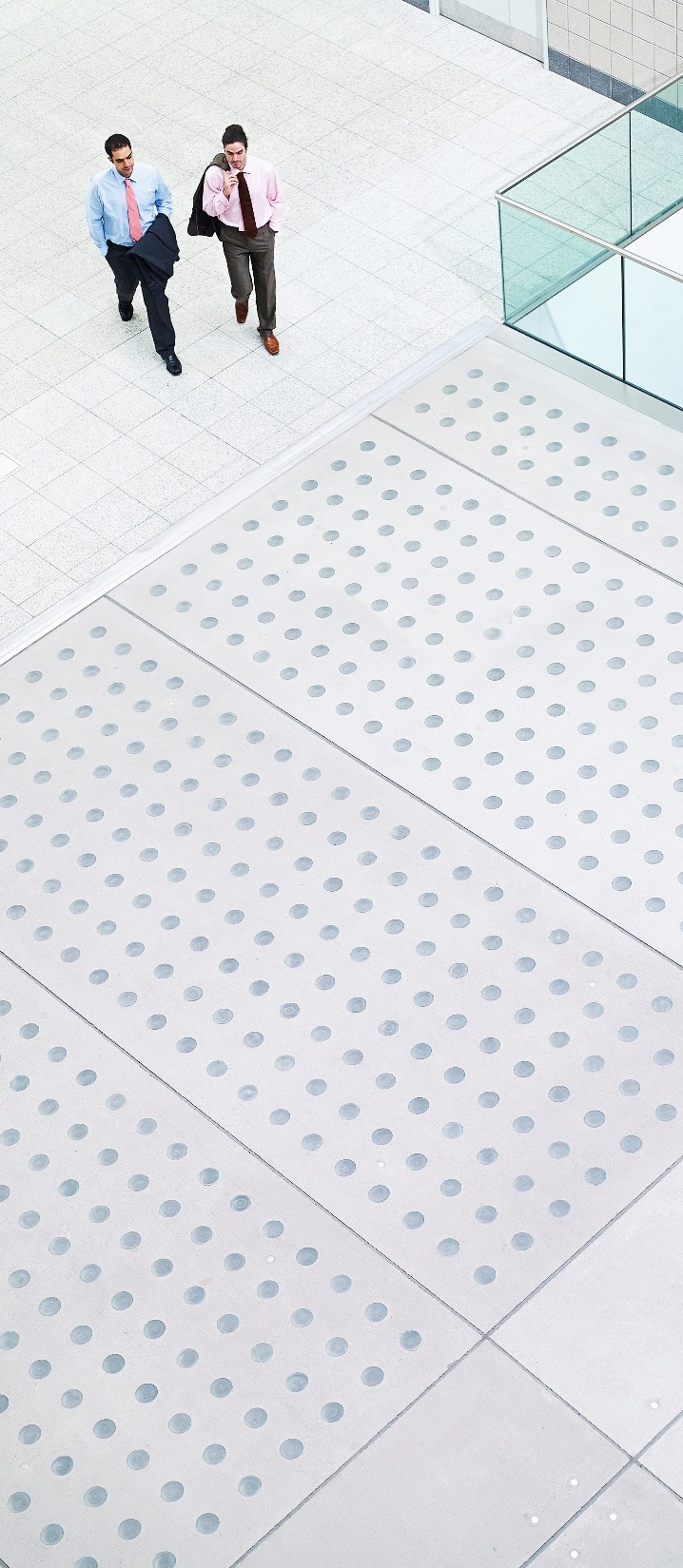 3. Główne założenia projektu ustawy centralizacyjnej
W Ministerstwie Finansów toczą się obecnie prace nad projektem tzw. ustawy centralizacyjnej – projekt znajduje się na etapie prac rządowych (planowany termin wejścia w życie: 1 maja 2016 r.).
Projekt ma zagwarantować samorządom brak konieczności zwrotu środków w przypadku korzystania przez nie z programów finansowanych ze środków europejskich.
Projekt zakłada też sukcesję praw i obowiązków jednostki samorządu terytorialnego, która z dniem podjęcia wspólnego rozliczania wstępuje we wszystkie przewidziane w przepisach prawa podatkowego prawa i obowiązki swojej jednostki organizacyjnej.
JST będą miały obowiązek poinformowania Urzędu Skarbowego o wybranym terminie centralizacji oraz złożenia oświadczeń w zakresie kwalifikowalności VAT w stosunku do umów o dofinansowanie.
Przewidywany termin obowiązku centralizacji:
1 stycznia 2017 r.
6
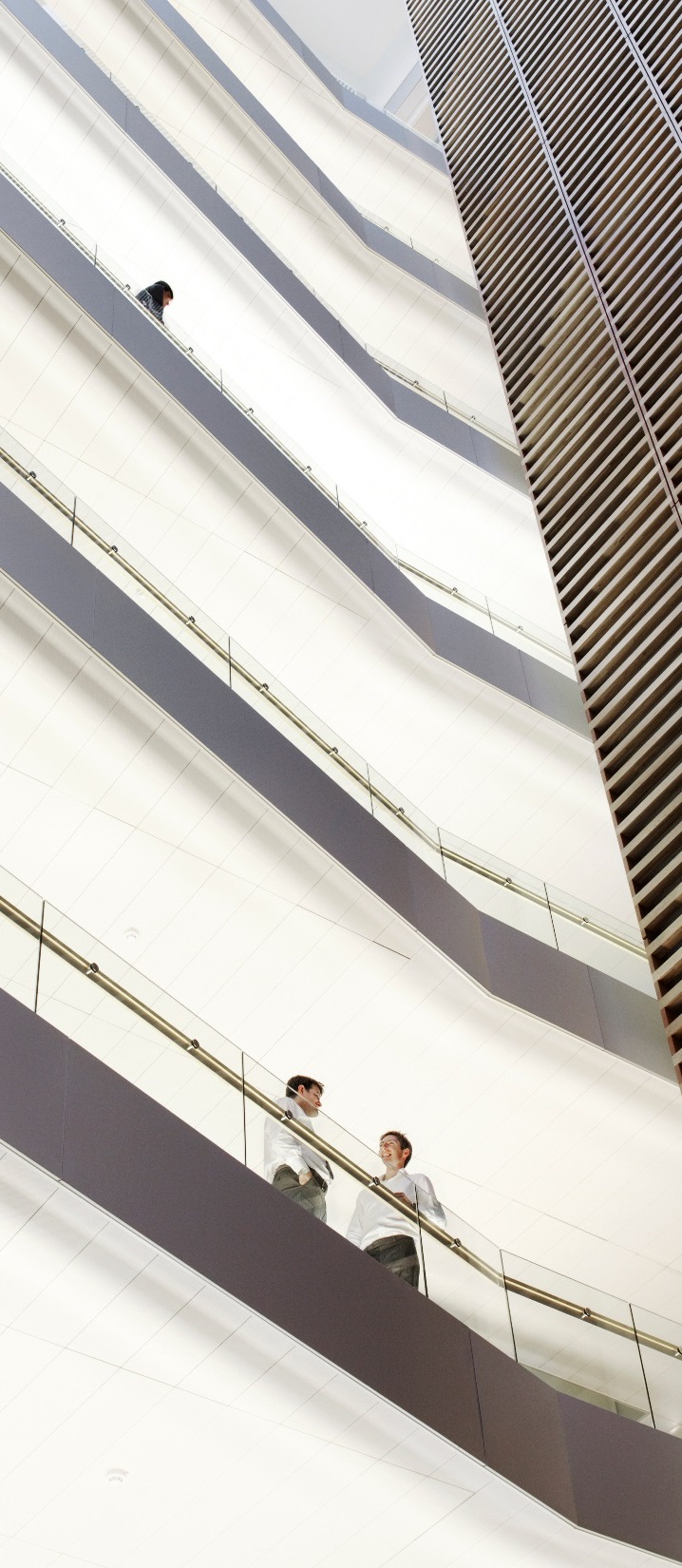 3. Główne założenia projektu ustawy centralizacyjnej
Ograniczenie prawa JST do złożenia korekty deklaracji VAT – uzależnienie jej warunków od tego, czy dana korekta rozliczeń jest związana z wyrokiem TSUE.
W przypadku korekty związanej z wyrokiem TSUE, wymagane będzie m.in. złożenie dodatkowych oświadczeń oraz uwzględnienie rozliczeń wszystkich jednostek i złożenia korekt za wszystkie okresy rozliczeniowe.
W projekcie ustawy centralizacyjnej nie określono zasad przekazywania środków finansowych pomiędzy budżetem JST, a poszczególnymi jednostkami budżetowymi, nie przewidziano też zmian przepisów w zakresie zasad rachunkowości budżetowej.
Brak uregulowania zasad odpowiedzialności za sporządzanie „cząstkowych” deklaracji VAT-7 oraz prowadzenie „cząstkowych” rejestrów VAT.
PwC
7
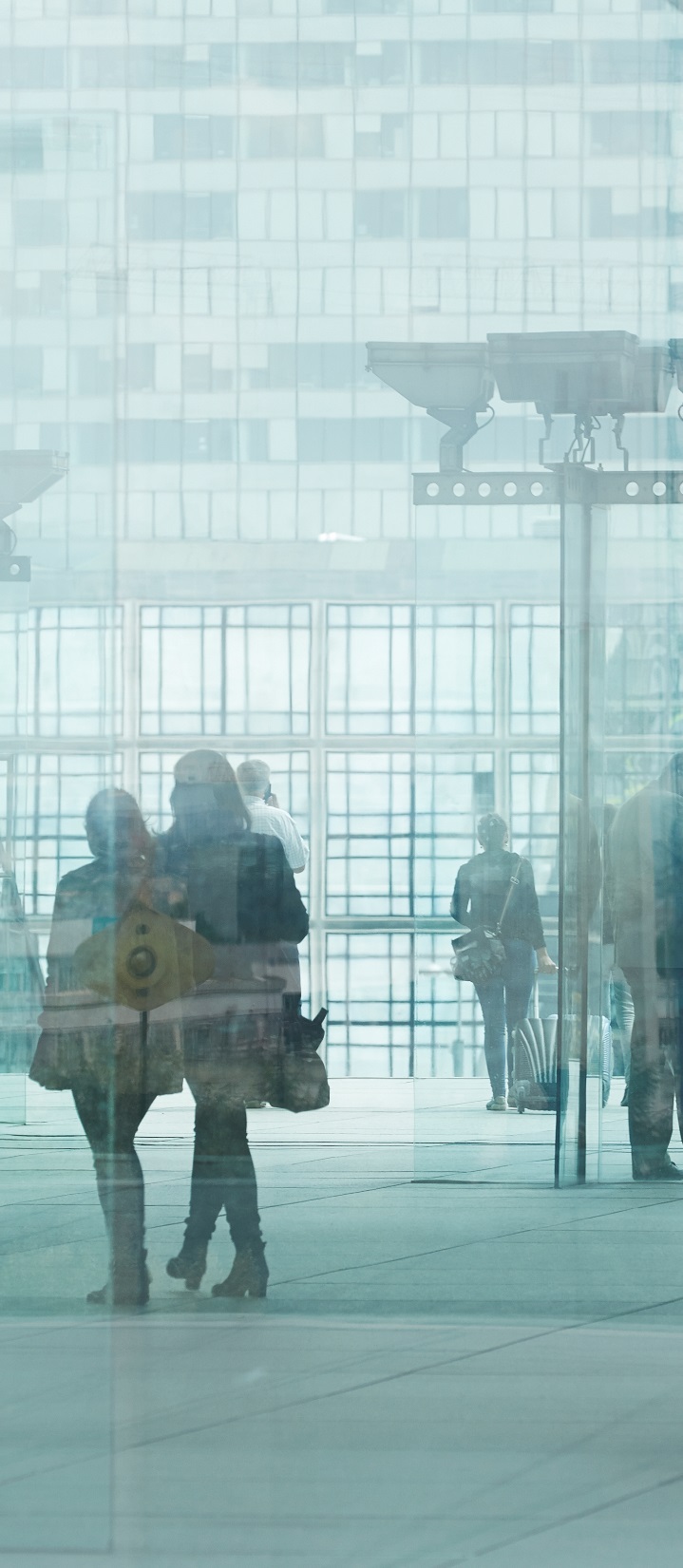 4. Nowelizacja przepisów o VAT – prewspółczynnik VAT
W dniu 1 stycznia 2016 r. weszła w życie nowelizacja przepisów ustawy o VAT o zasadniczym znaczeniu dla podmiotów, które prowadzą działalność mieszaną (tj. zarówno działalność gospodarczą, jak i niepodlegającą opodatkowaniu VAT).
W przypadku nabycia towarów i usług wykorzystywanych zarówno do celów wykonywanej przez podatnika działalności gospodarczej, jak i do celów innych, gdy nie istnieje możliwość ich bezpośredniej alokacji, istnieje obowiązek stosowania tzw. prewspółczynnika.
Ustawa o VAT przewiduje przykładowe metody ustalania prewspółczynnika: klucz osobowy, godzinowy, przychodowy i powierzchniowy.
Dodatkowe wskazania co do sposobu ustalania prewspółczynnika przez JST (fakultatywne) zostały przedstawione w rozporządzeniu wykonawczym Ministerstwa Finansów.
8
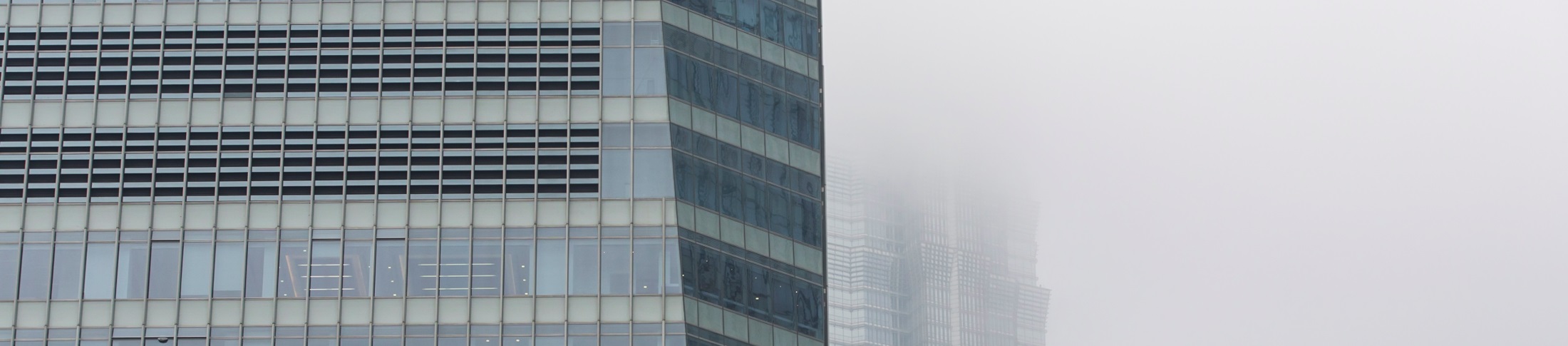 4. Nowelizacja przepisów o VAT – prewspółczynnik VAT
Metody ustalania prewspółczynnika przez JST wg rozporządzenia MF
Proporcja winna być ustalana odrębnie dla każdej z jednostek organizacyjnych, utworzonych w celu realizacji zadań JST, tj. osobno dla urzędu, poszczególnych jednostek budżetowych i zakładów budżetowych danej JST.
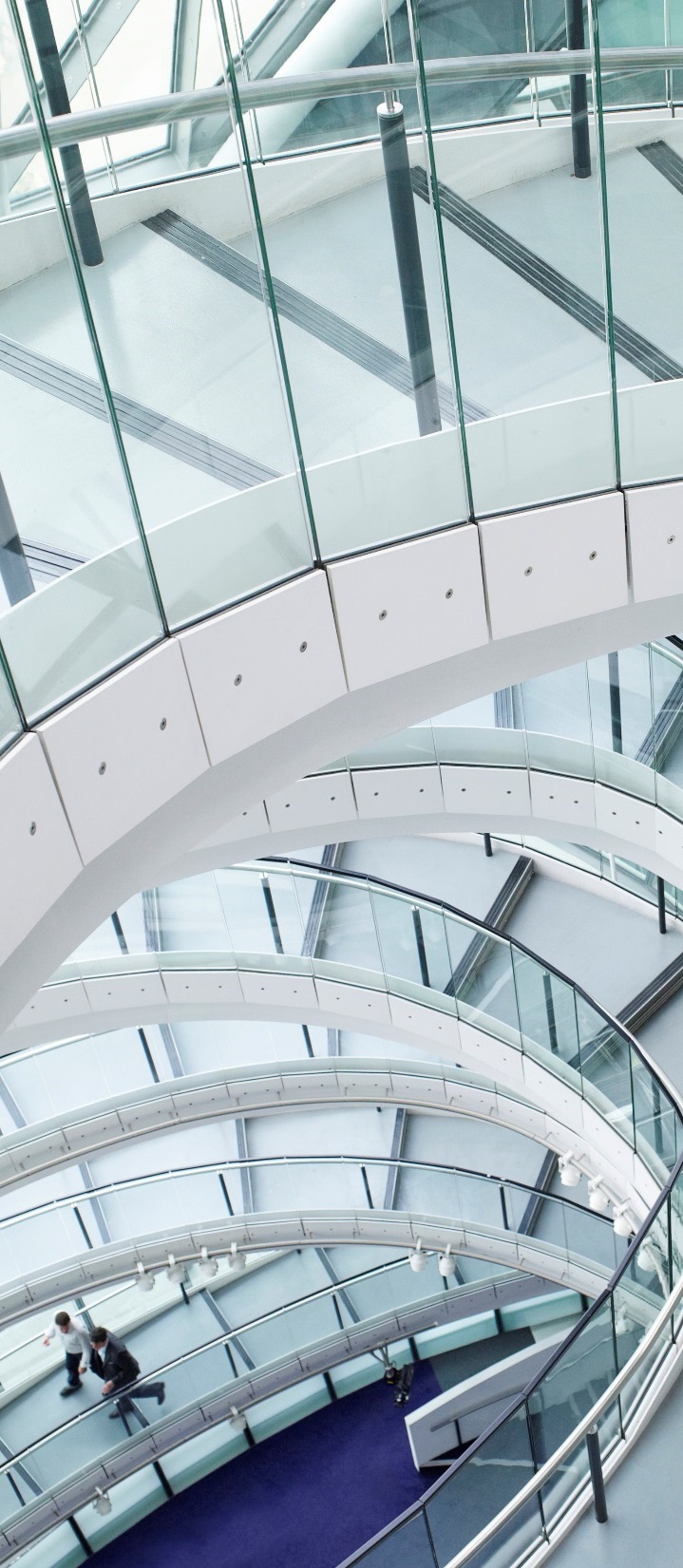 4. Nowelizacja przepisów o VAT – prewspółczynnik VAT
Prewspółczynnik VAT: wybrane kwestie
relacja przepisów ustawy i rozporządzenia w kontekście wyboru metody kalkulacji
Możliwość bezpiecznego stosowania metody kalkulacji innej niż „dochodowa”
Potwierdzenie wybranej metody kalkulacji w drodze indywidualnej interpretacji przepisów prawa podatkowego
Dokonywanie odliczeń VAT naliczonego w wykorzystaniem prewspółczynnika: prawo czy obowiązek podatnika?
10
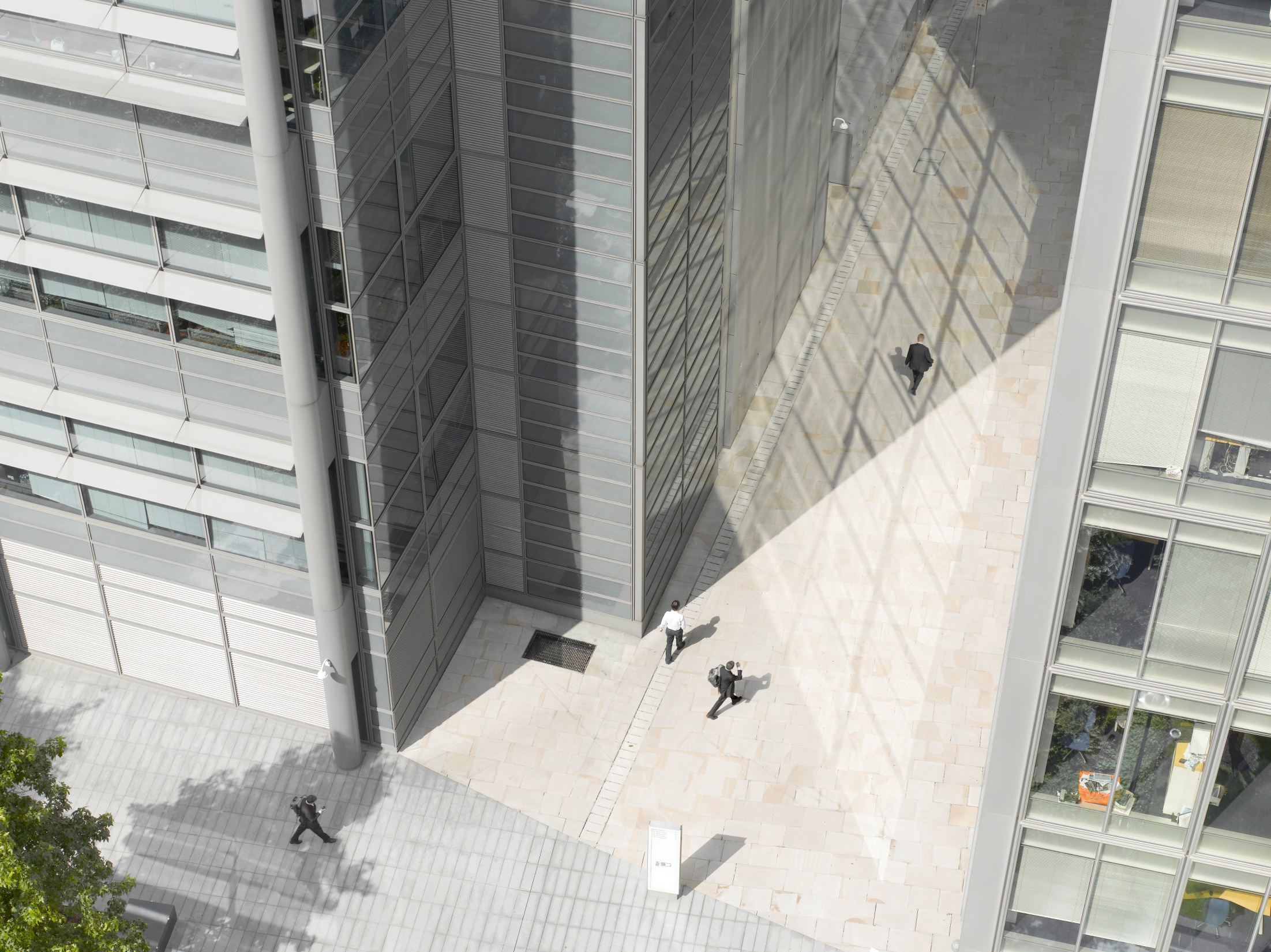 Dziękujemy za uwagę!
Jarosław Neneman
Ekspert PwC
+48 601 305 093
neneman@uni.lodz.pl

Wojciech Gede
Menedżer
+48 519 506 882 
wojciech.gede@pl.pwc.com